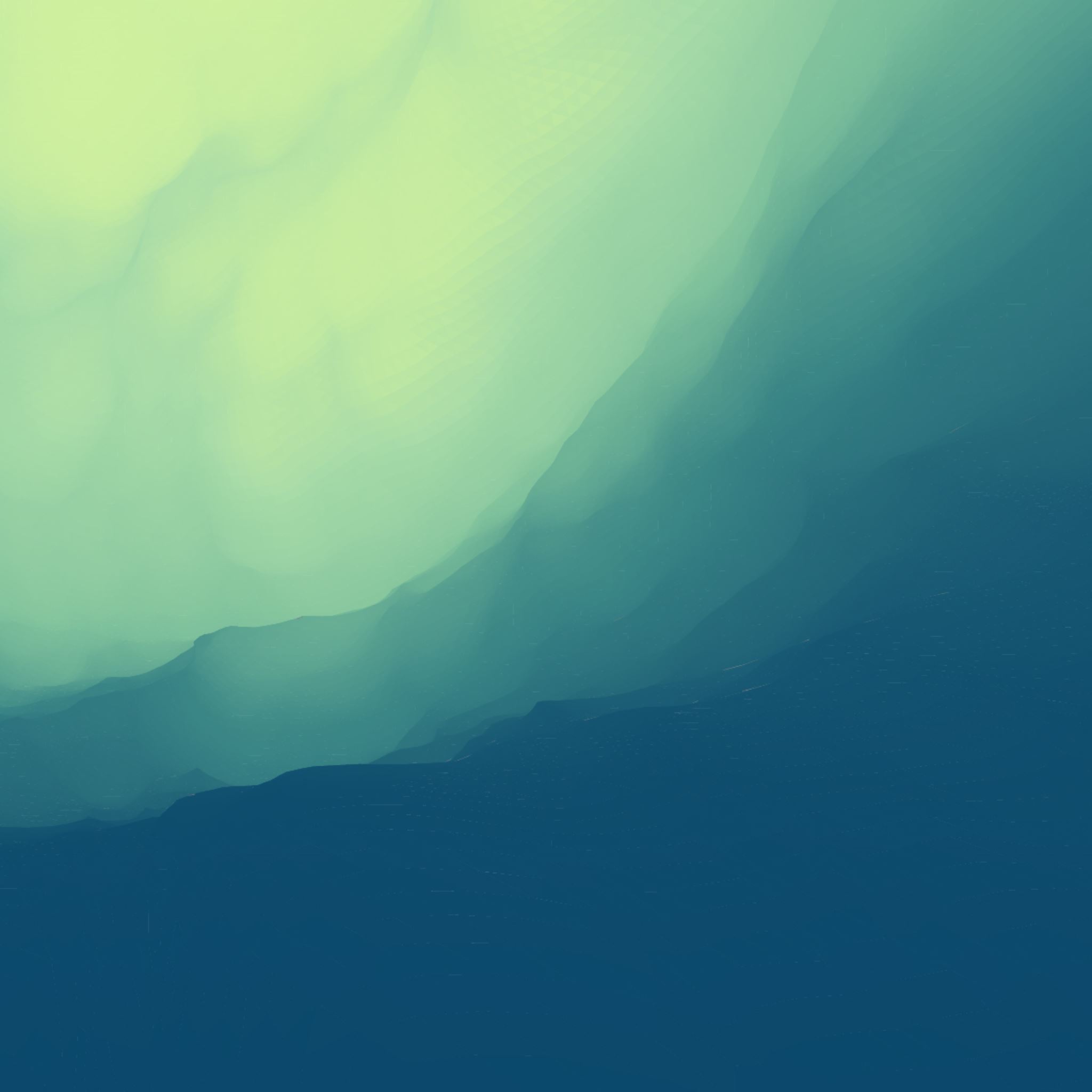 English
Thursday 11th February
I am successful if…
I can record information from a non-fiction text.
Why take notes?
To gather information about a specific topic.
To use within a piece of writing at a later date.
To analyze a text.
Where do I begin?
When you first open a book, especially for a complex subject, it can be very intimidating. 

The idea that you have to look at all this information and pick out the important parts can be very overwhelming.

Where do I start?

How do I know which information is important?

How can I shorten the sentences?
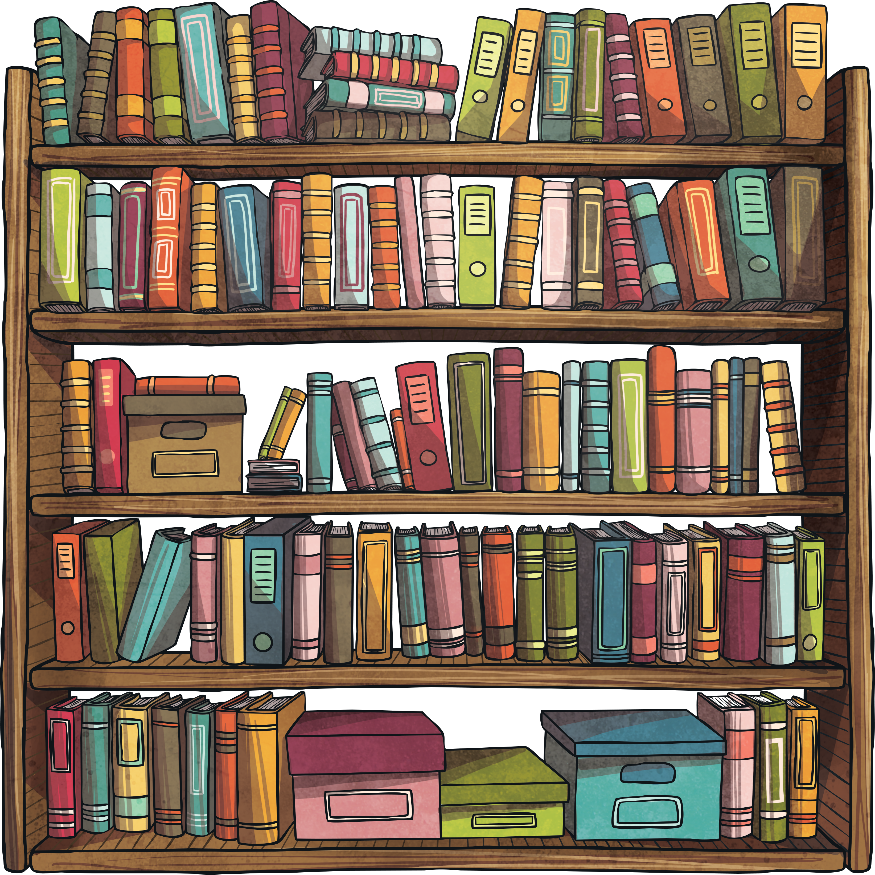 Tips
Find out what you need to know.
Examine the pictures and headings.
Read and take notes on one sub-heading at a time.
Take regular brain breaks.
Make helpful notes.
Take notes
1. Scan for key words.
2. Skim for important facts.
3. Write down only the key information.
Only write the key information
Decide what is most important and write that down.
Only write down key words and phrases; simplify the sentences and write in your own words.
Let’s practise
Write the following information in your own words: 
It’s impossible to get bored in Denmark. It is the birthplace of Lego and amusement parks, fairy tales, Danish pastries, Vikings and 300 uninhabited islands. 
Denmark is a Scandinavian country comprising the Jutland Peninsula and numerous islands. It's linked to nearby Sweden via the Öresund bridge. Copenhagen, its capital, is home to royal palaces and colourful Nyhavn harbour, plus the Tivoli amusement park and the iconic “Little Mermaid” statue.
Your job
Lot’s of you chose very interesting countries for us to look at. 
I have chosen 4 countries out of a hat! 
The information for these countries are on the next slides.
Your job…
Choose 1 country to focus on. 
Record some facts about this country.
Remember, only write down the key information. 
Tomorrow, you are going to create a double page spread all about your chosen country.
USA
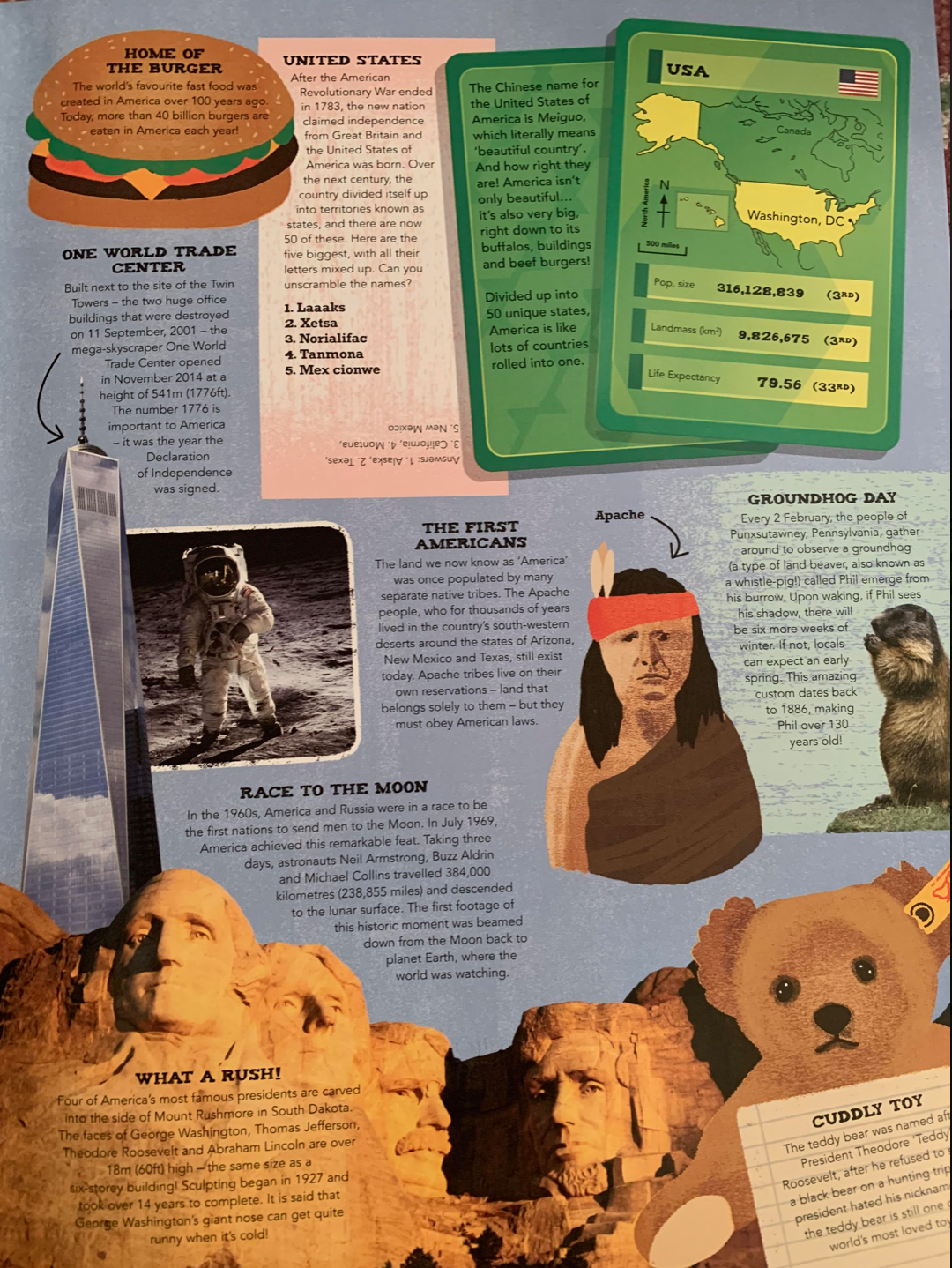 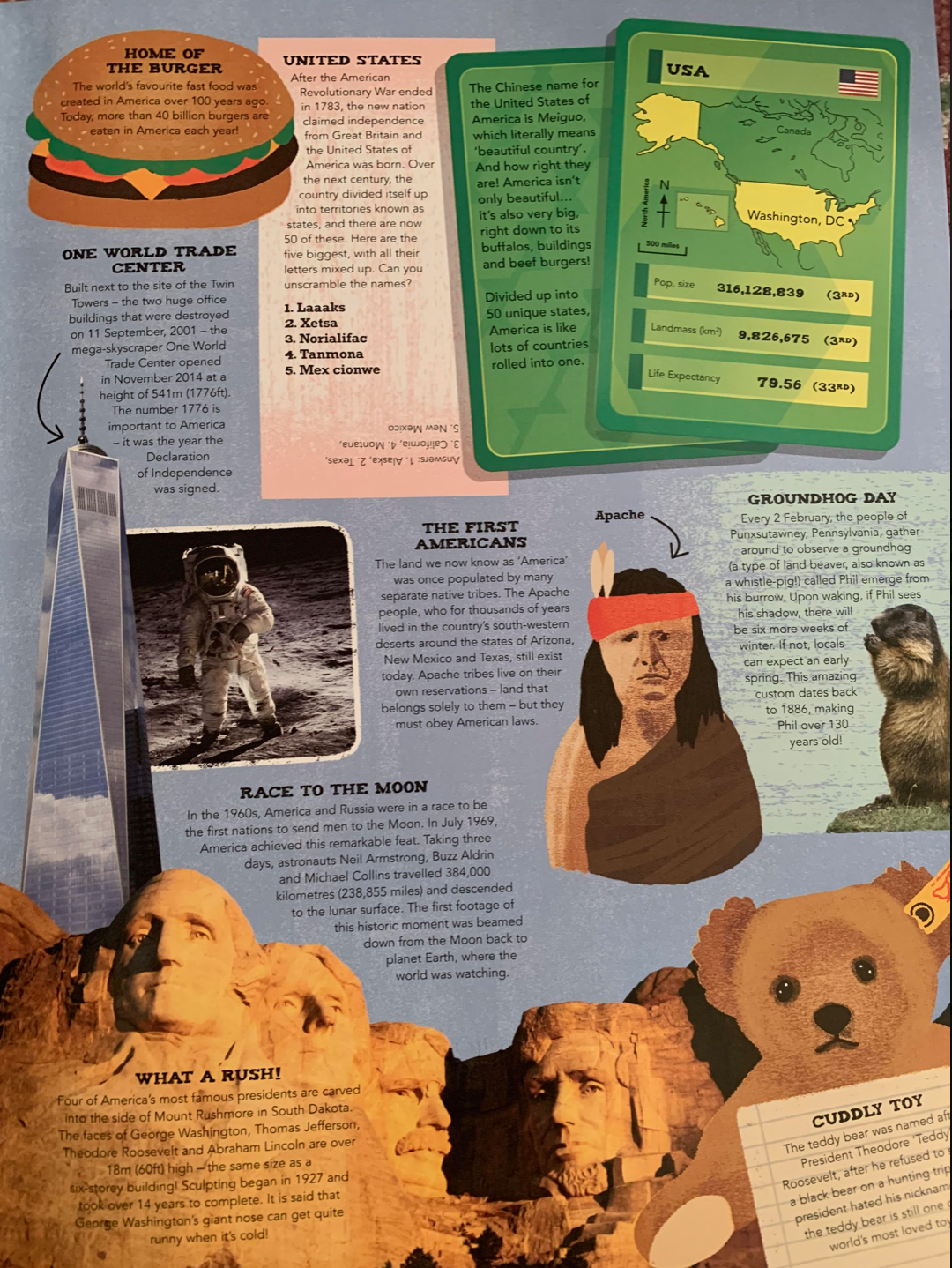 Hong Kong
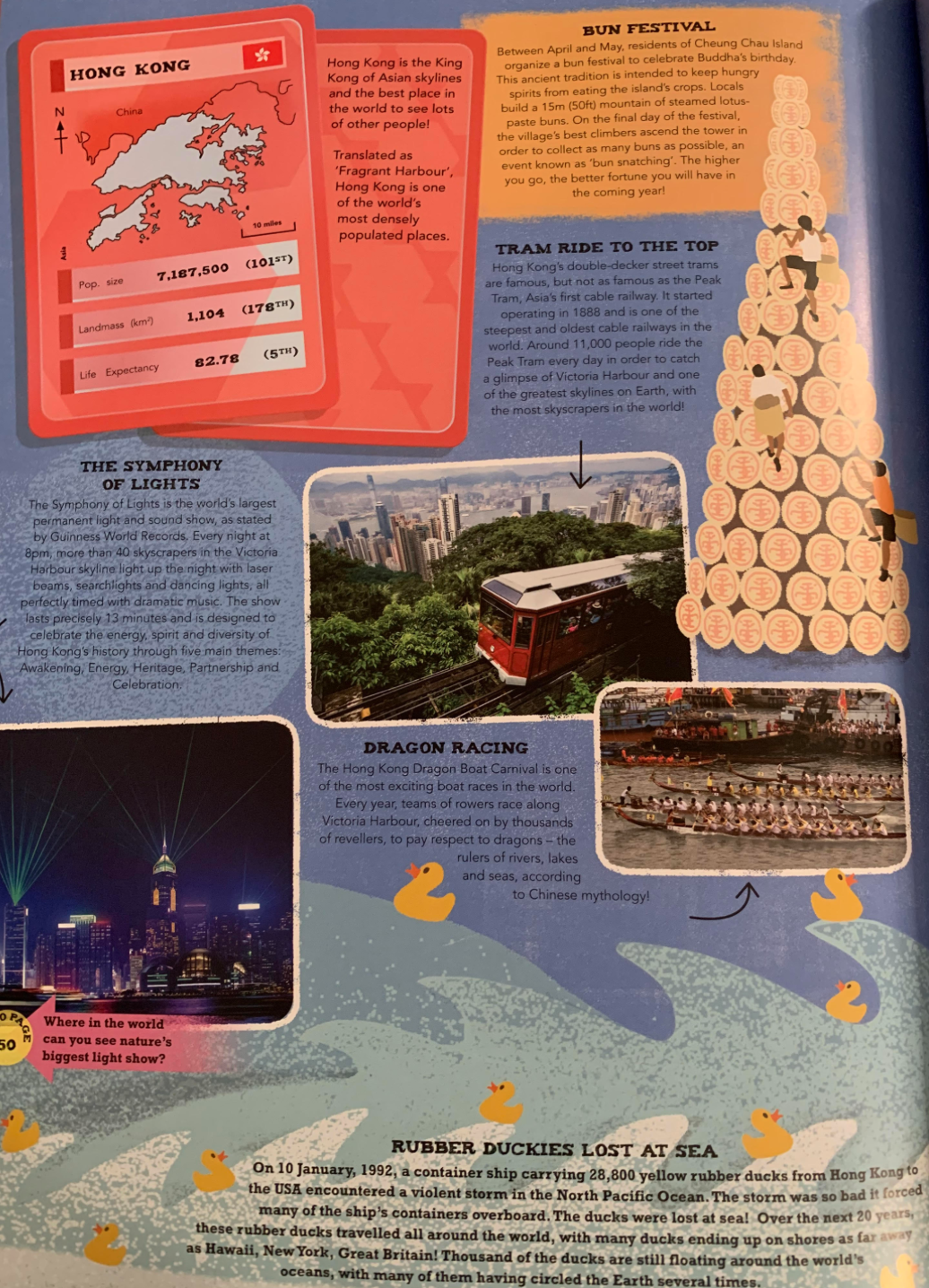 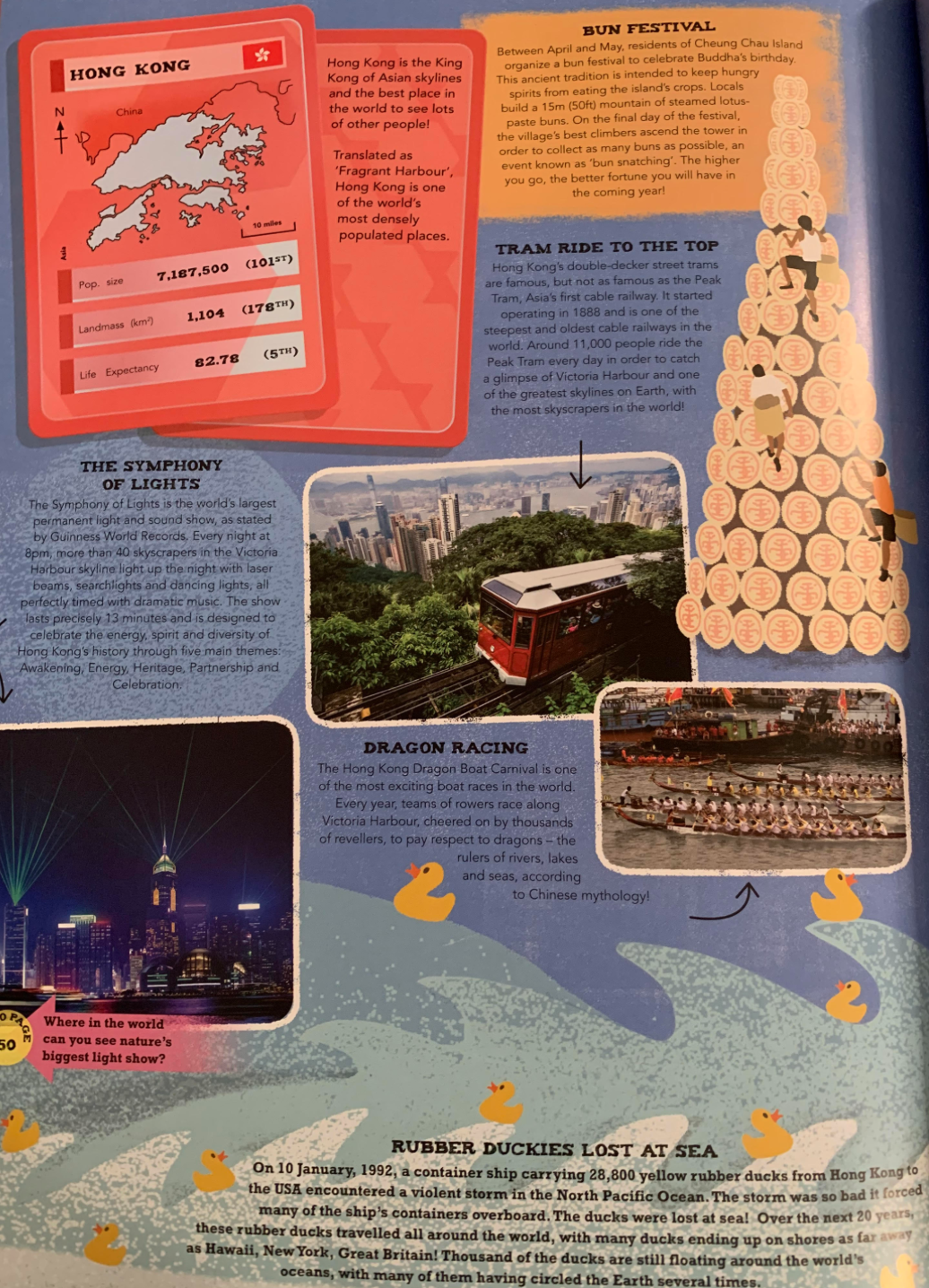 Brazil
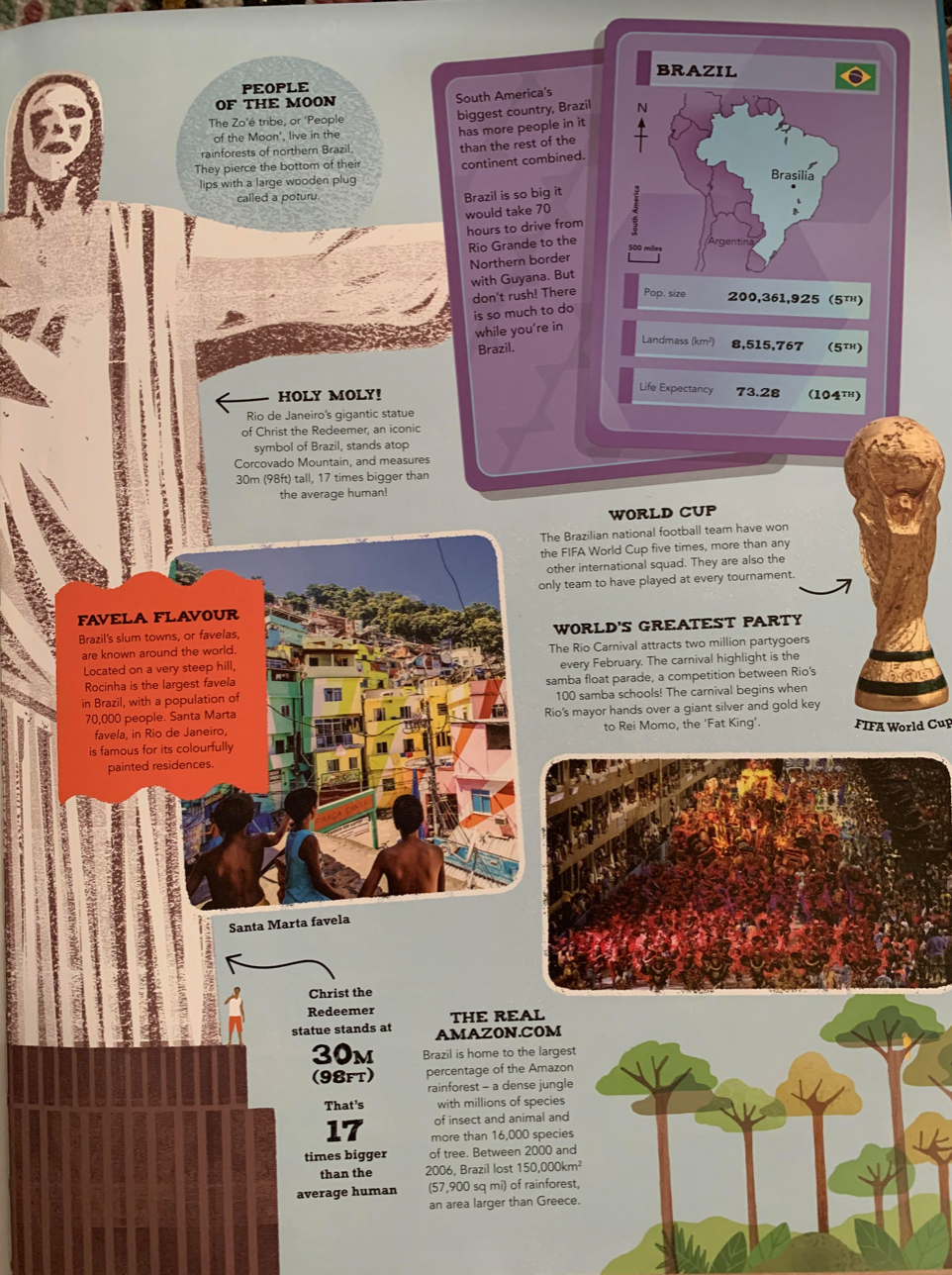 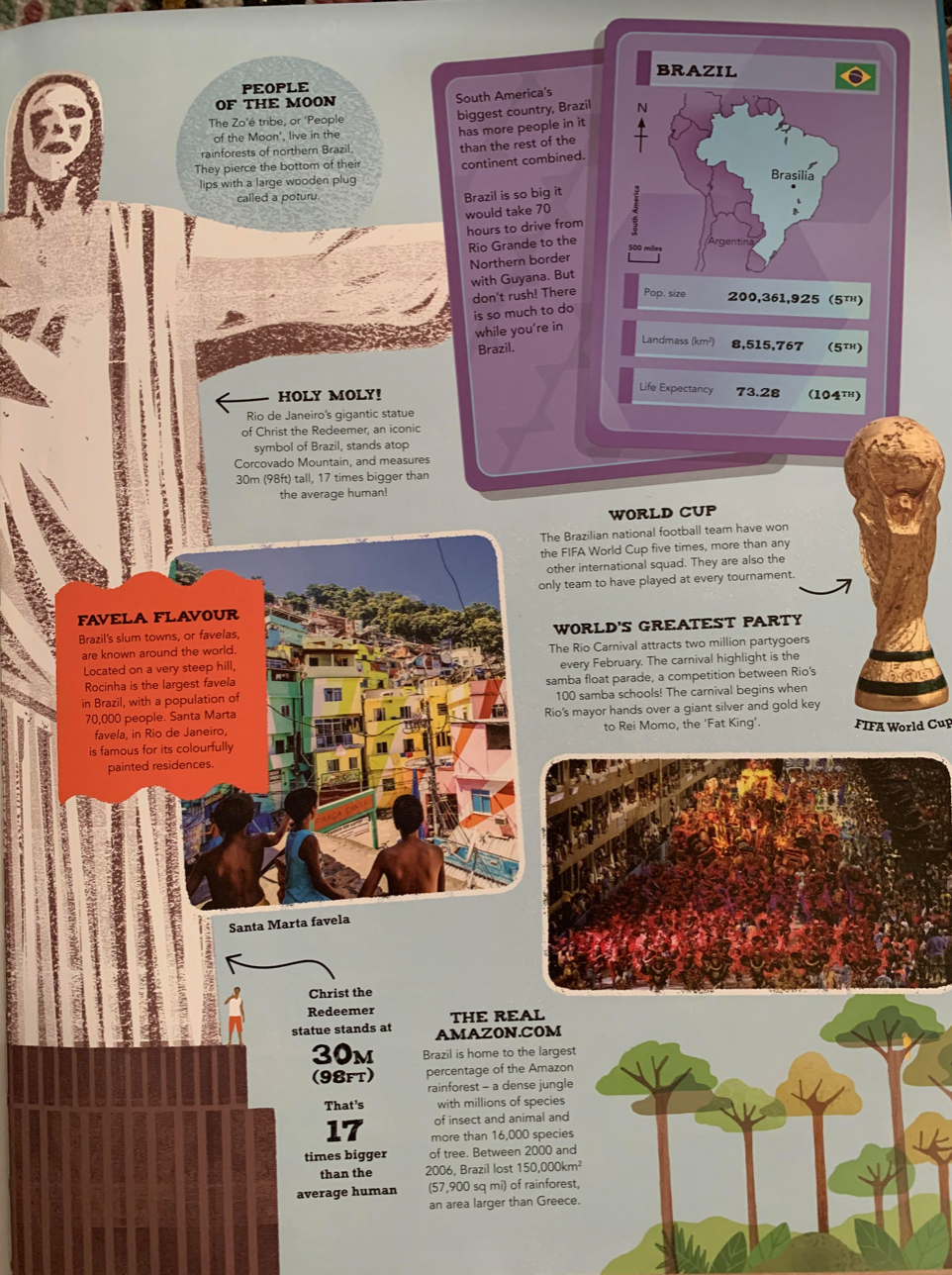 Canada
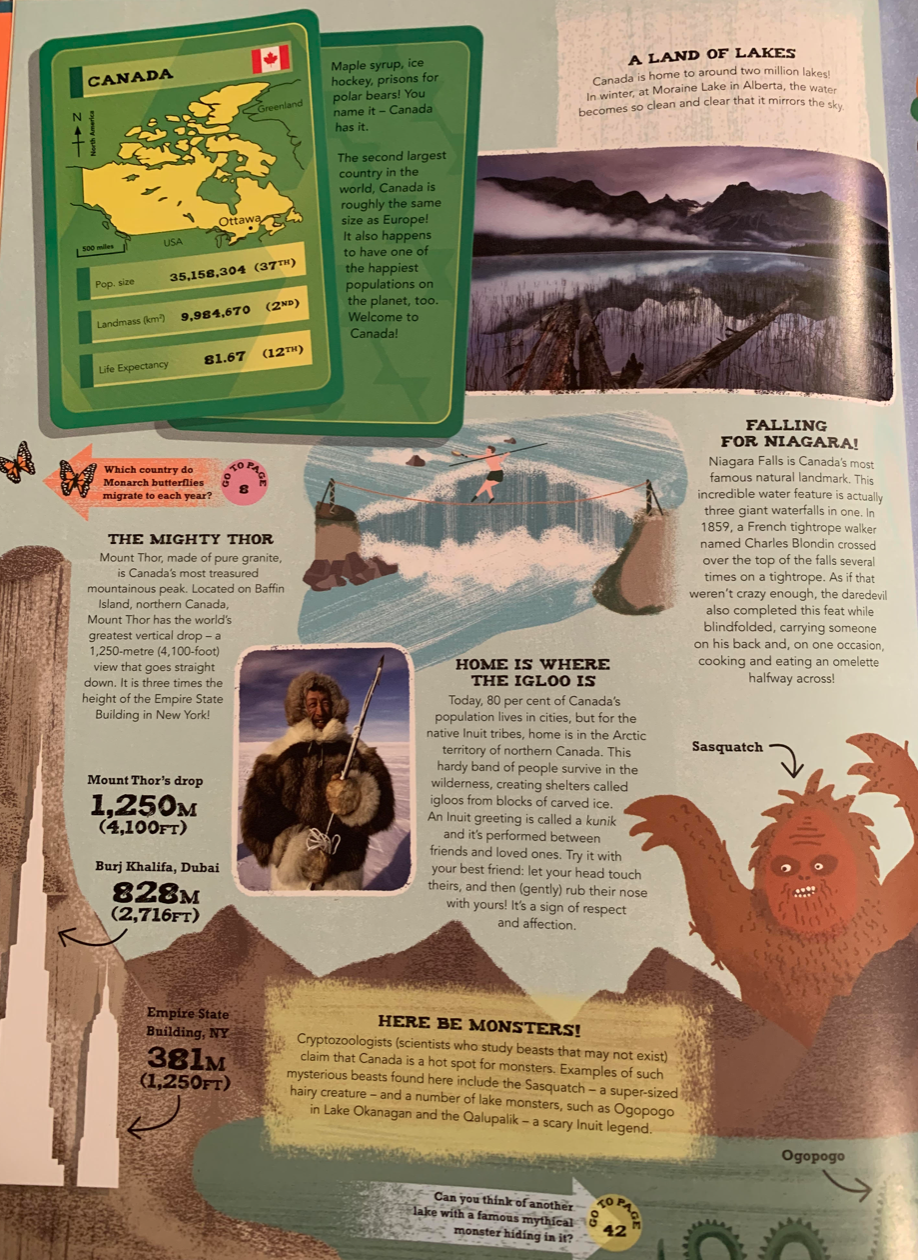 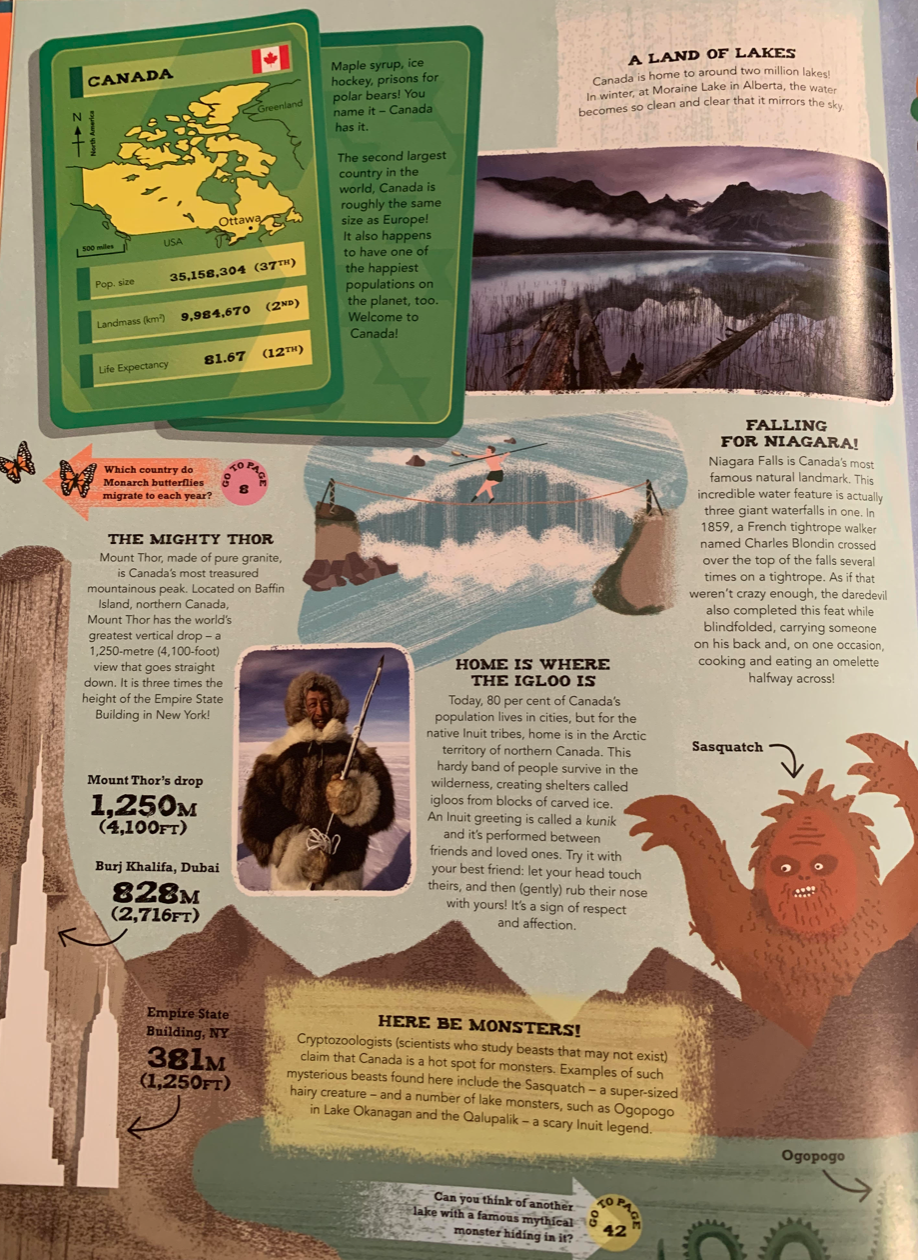